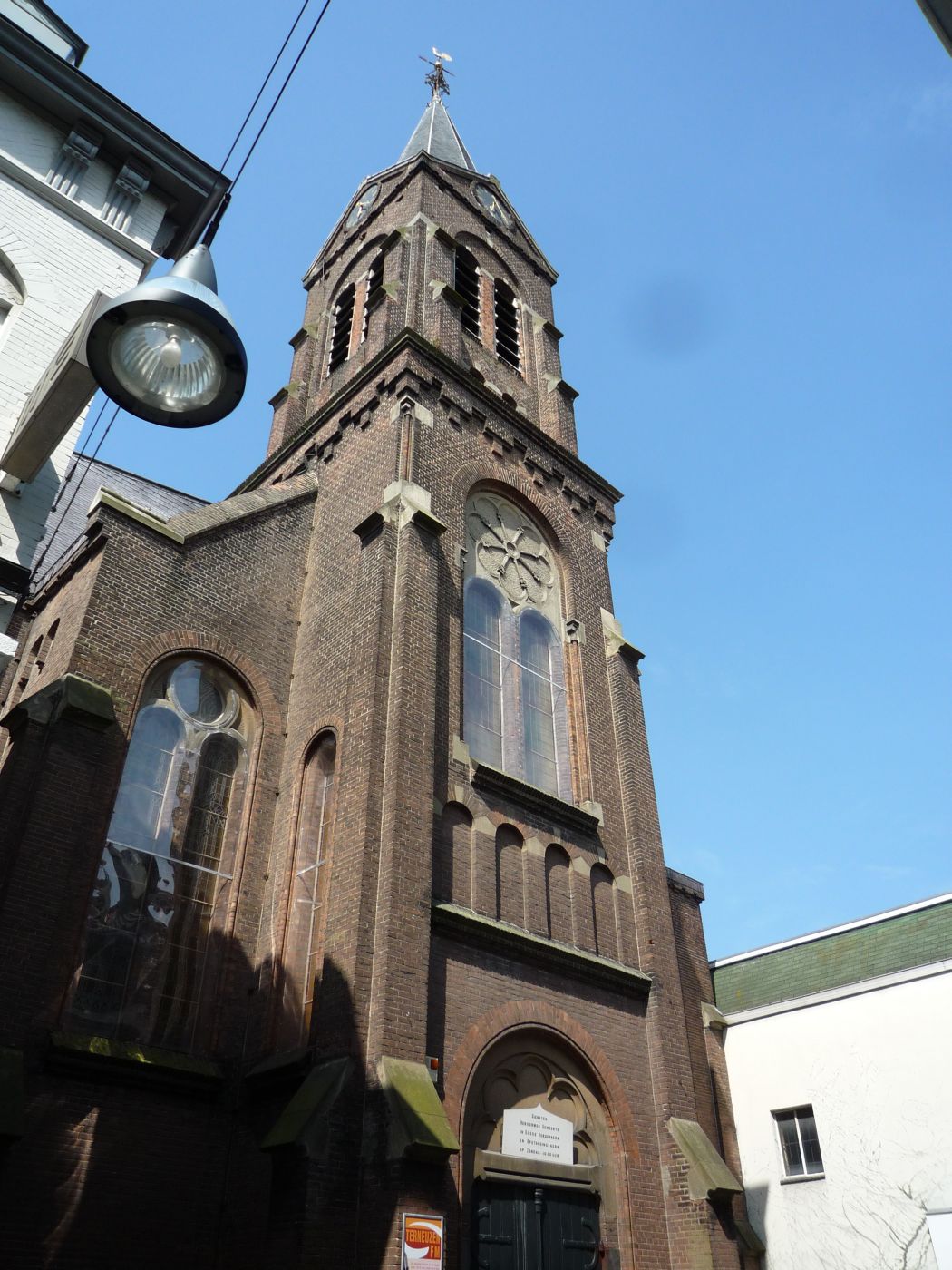 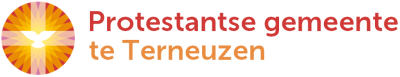 een huis voor de gemeente
een visie op ontmoeten
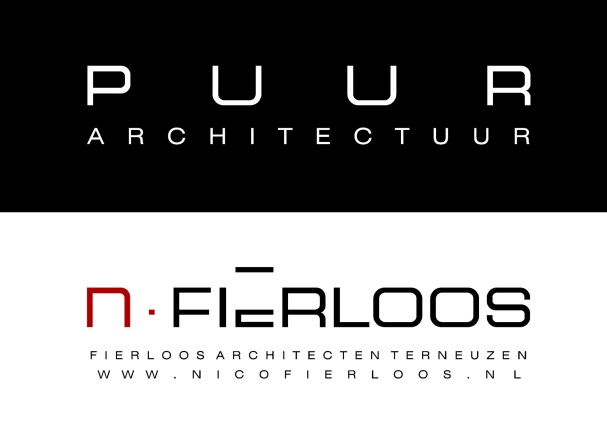 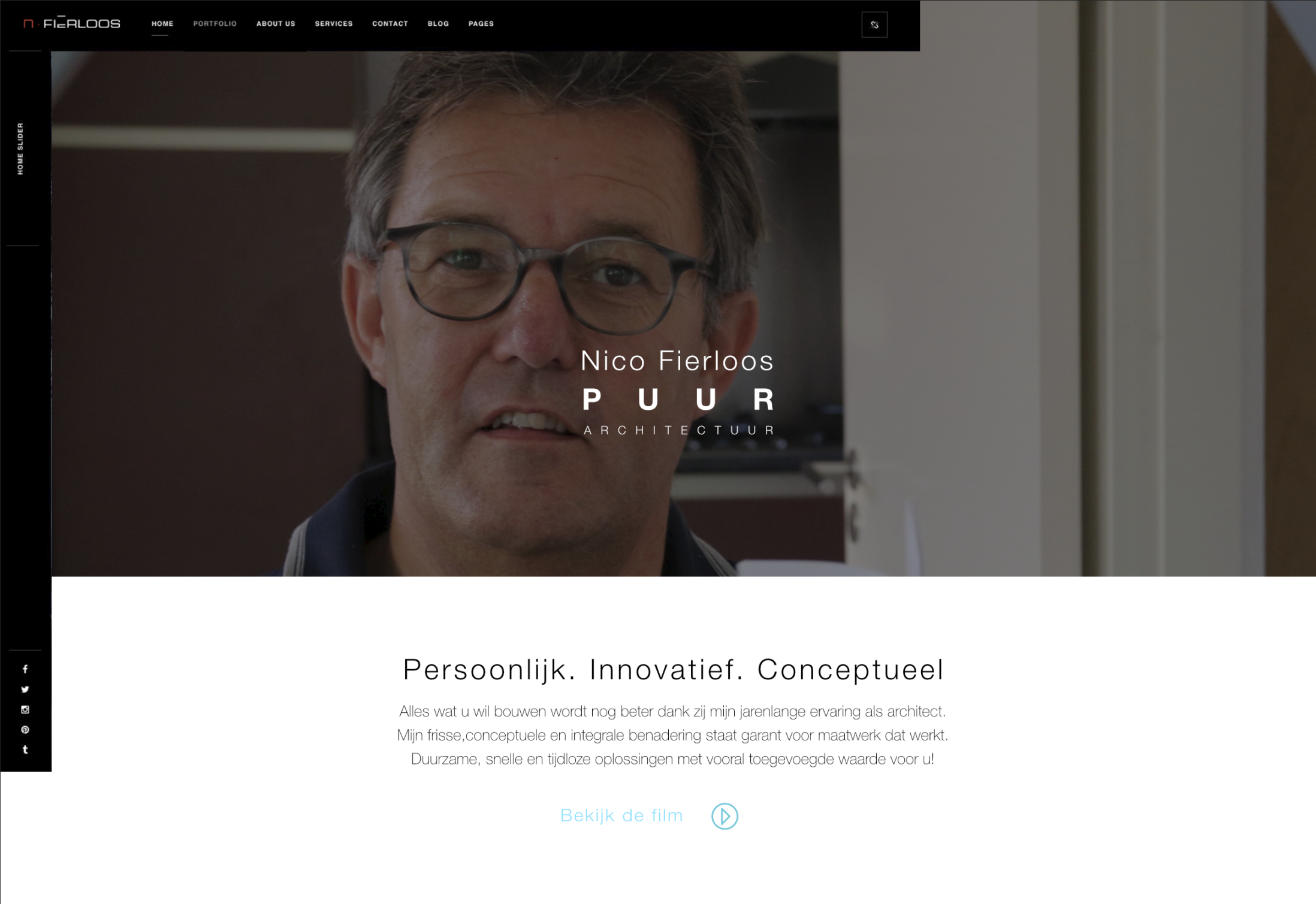 helaas niet  live
Onze visie laat zich het makkelijkst samenvatten in één woord
ONTMOETING
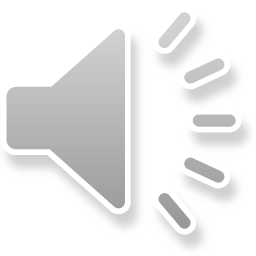 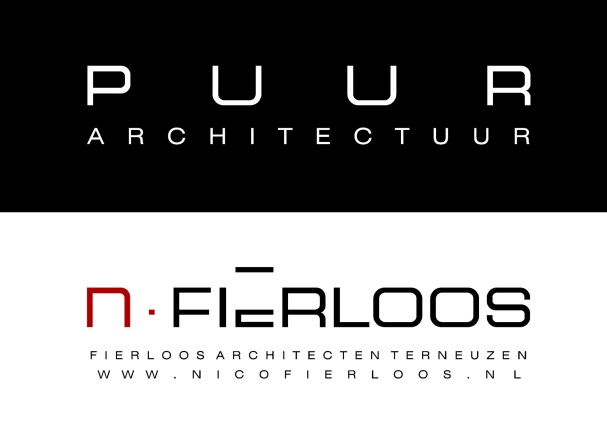 Gemeente zijn is meer dan naar een preek luisteren en weer naar huis gaan

Geloven doe je niet alleen . . . . 
“waar 2 of 3 in mijn Naam . . . “

ONTMOETING is essentieel voor gemeente zijn
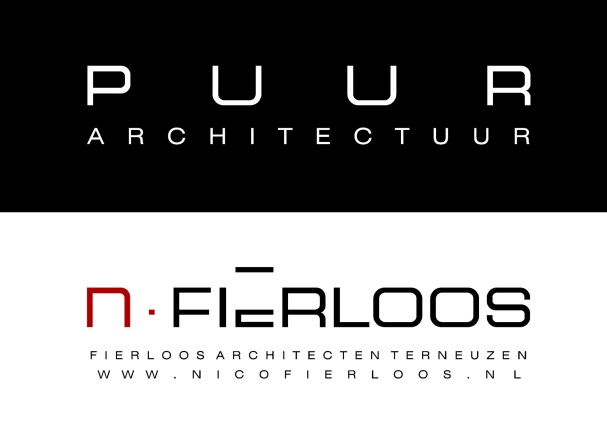 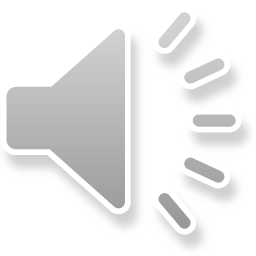 ontmoeten vóór en na de preek
Maar dan moet daar wel een uitnodigende 
ruimte voor zijn
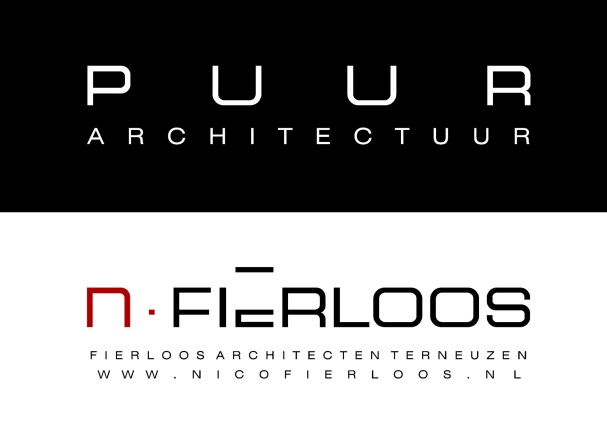 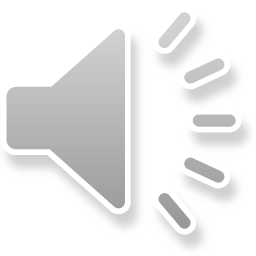 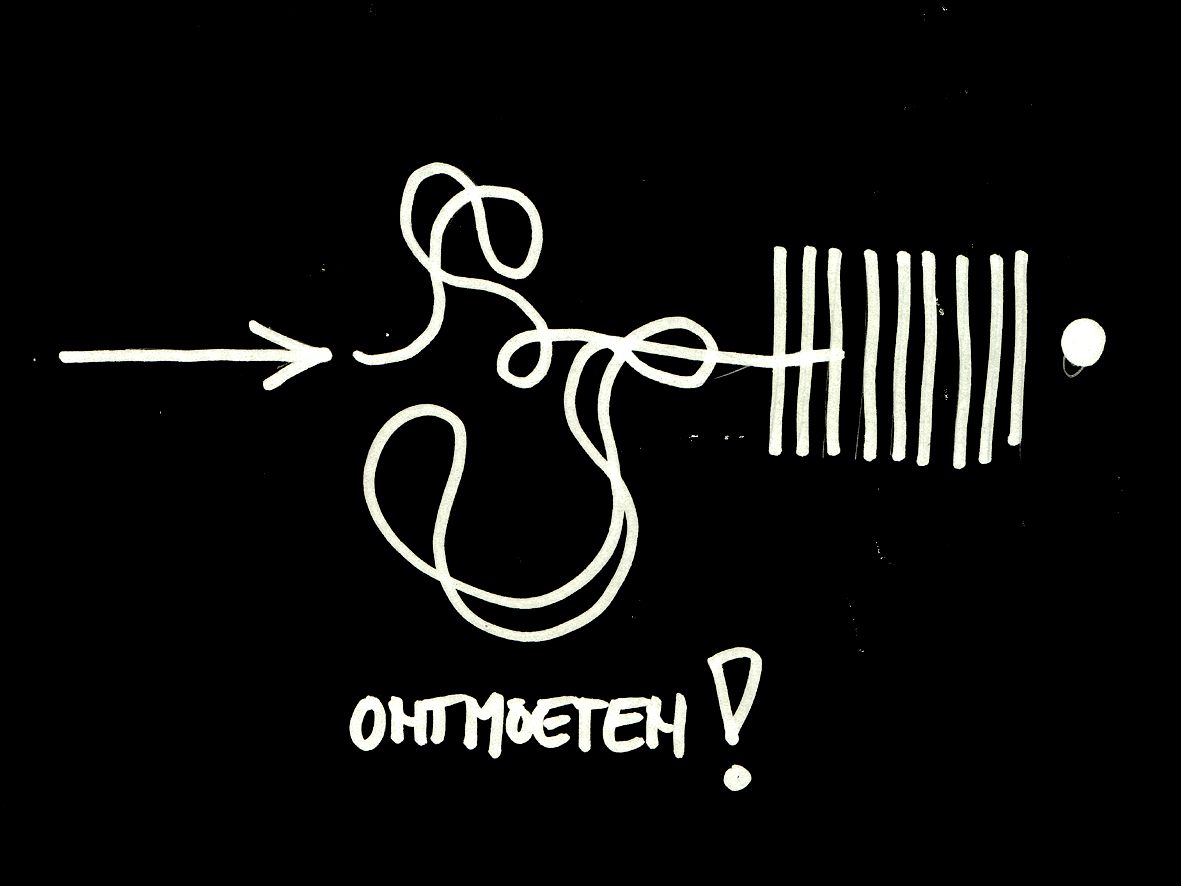 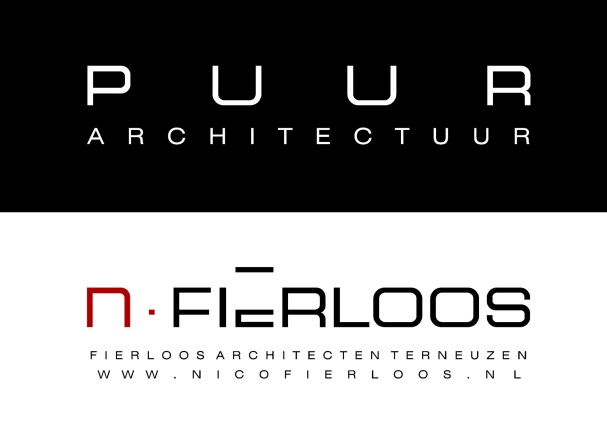 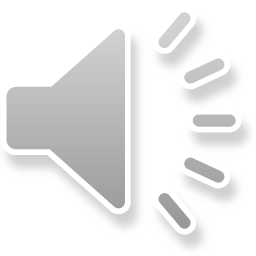 hoe willen wij kerk zijn?
Programma van Eisen
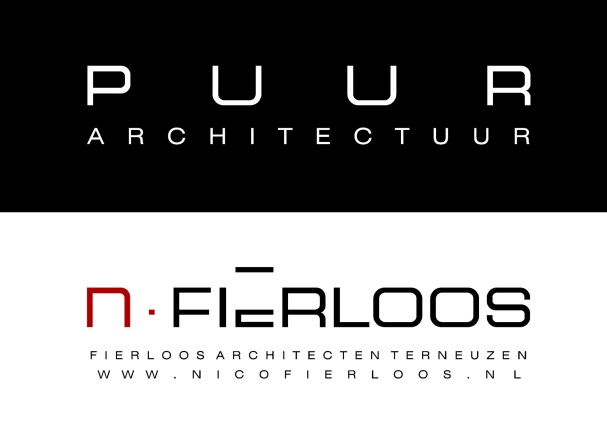 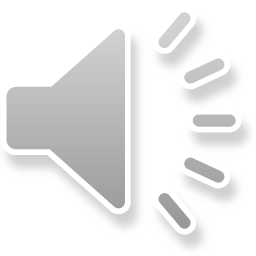 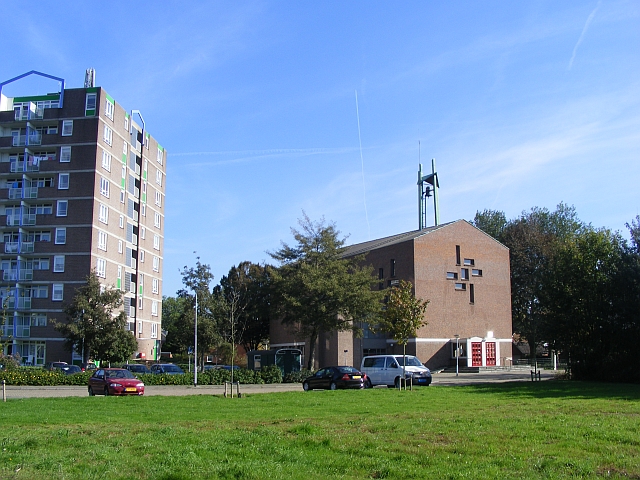 protestantse gemeente Terneuzen
Nu 2 gebouwen
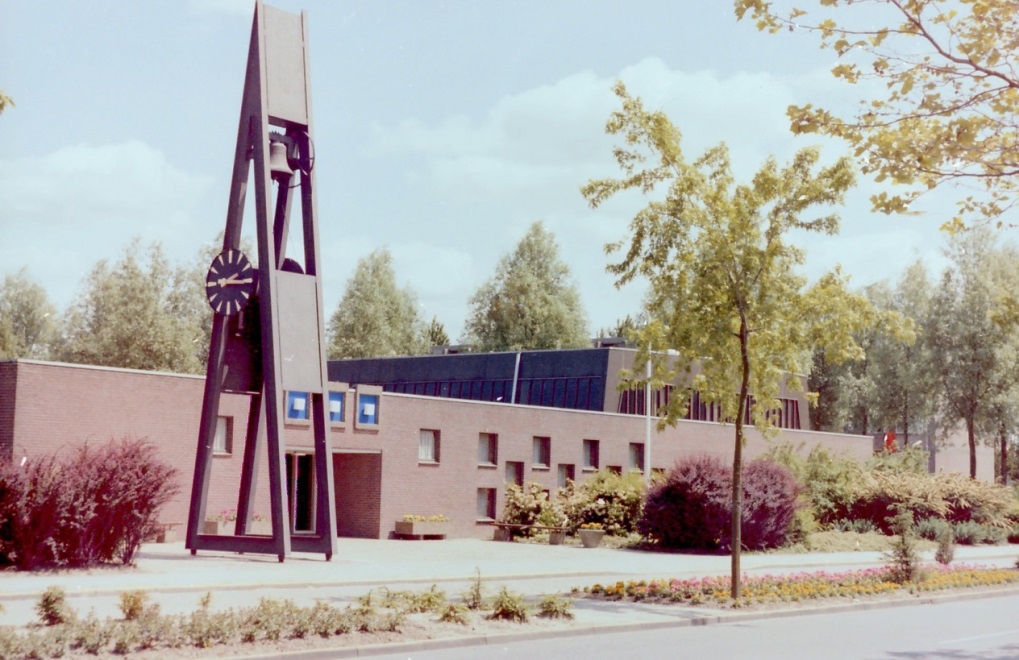 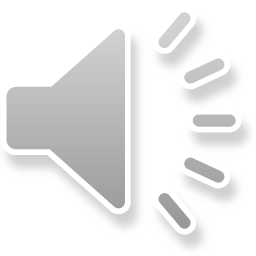 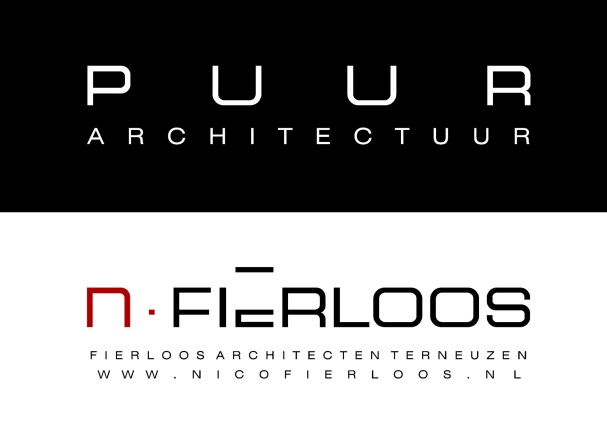 één kerkgebouw?
Welk kerkgebouw. . . ?

Ieder kiest voor zijn eigen kerk ! ?

Willen we de helft van de gemeente teleurstellen?

Een nieuwe gezamenlijke start maken
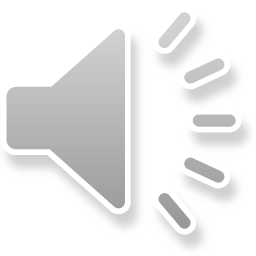 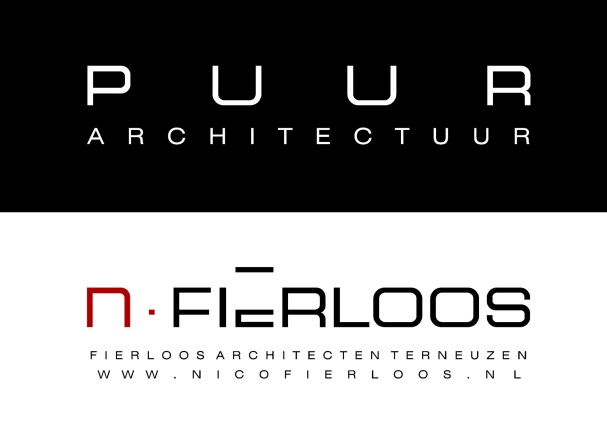 Keuze moet gaan over inhoud

Vooruit kijken

Geen keuze voor kerk A of B, maar voor kerk C 

U kiest voor de kerk van uw kinderen

Kerk 2025  back tot basics
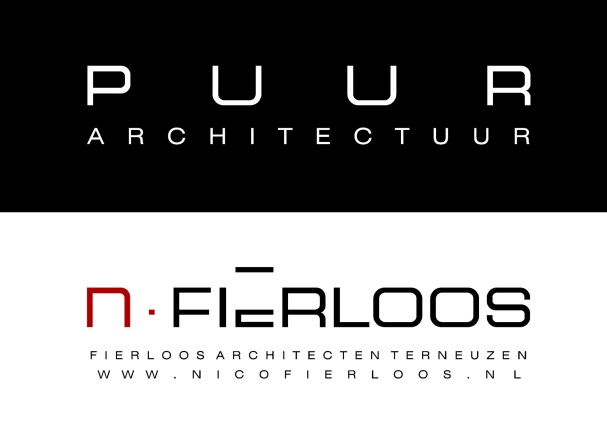 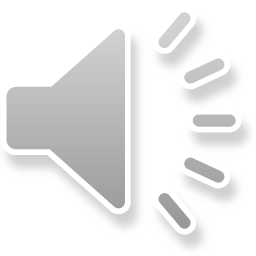 Er is besloten om één van de gebouwen te verkopen.


Er is belangstelling voor de Opstandingskerk 
Er liggen meerdere aanbiedingen


Geen belangstelling voor de Goede Herderkerk
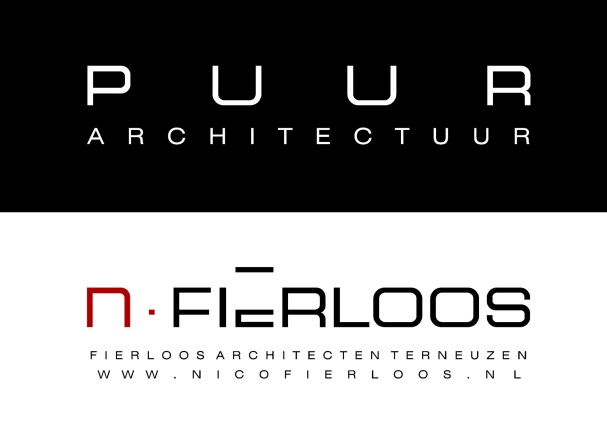 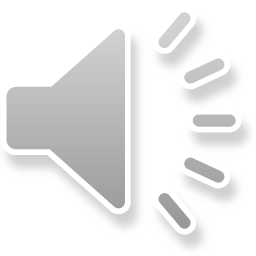 Hoe kunnen we de 
kerk aan de Koninginnelaan 
verbouwen tot een gebouw
dat voldoet aan onze eisen?


Een “nieuwe” kerk voor de gehele
Protestantse Gemeente Terneuzen
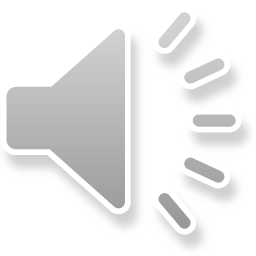 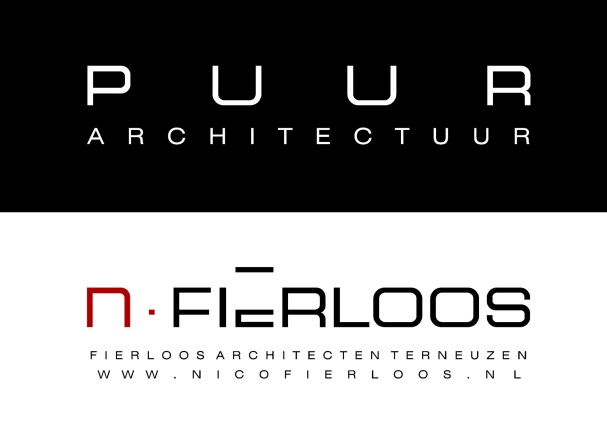 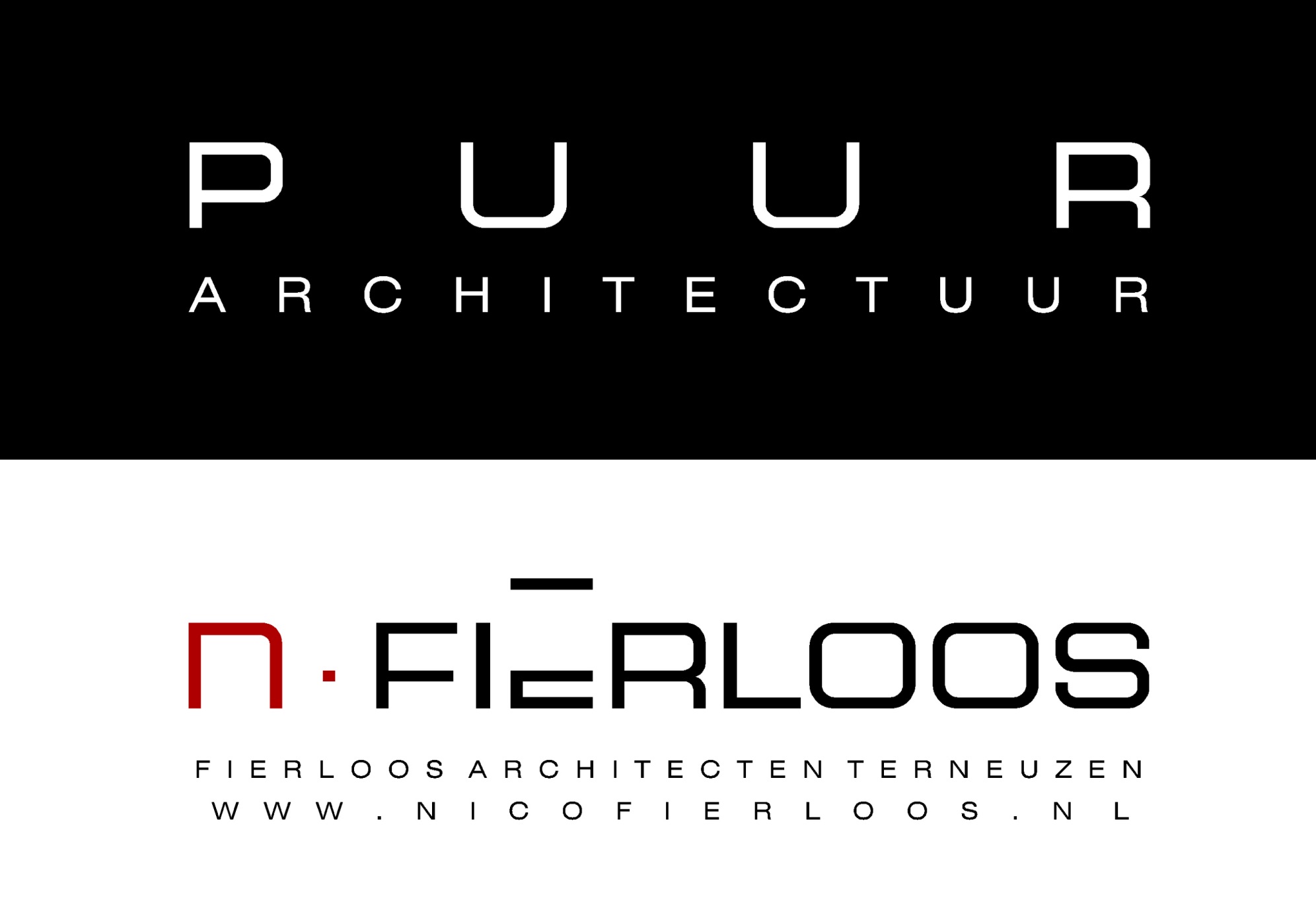